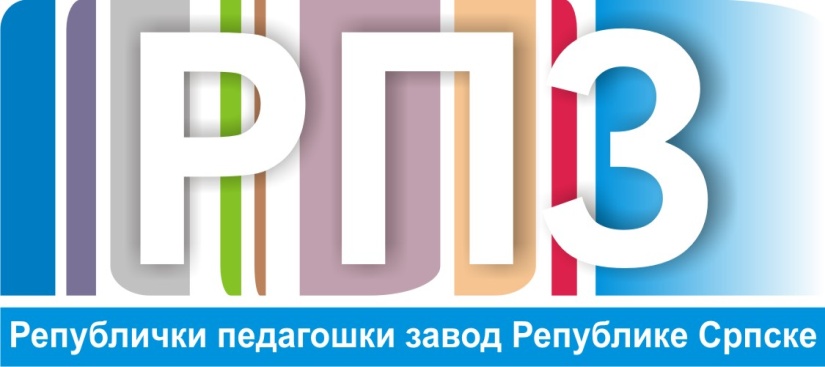 6. разред - Историја
АНТИЧКО ДОБА НА ПРОСТОРИМА ДАНАШЊЕ БиХ, СРБИЈЕ, ЦРНЕ ГОРЕ И ХРВАТСКЕ
Уџбеник стр.101-104
АНТИЧКО ДОБА НА ПРОСТОРИМА ДАНАШЊЕ БиХ, СРБИЈЕ, ЦРНЕ ГОРЕ И ХРВАТСКЕ
Народи и племена прије римских освајања
АНТИЧКО ДОБА НА ПРОСТОРИМА ДАНАШЊЕ БиХ, СРБИЈЕ, ЦРНЕ ГОРЕ И ХРВАТСКЕ
СТАРОСЈЕДИОЦИ БАЛКАНСКОГ ПОЛУОСТРВА
Илири
Трачани
Келти
Дачани
Македонци
Грци
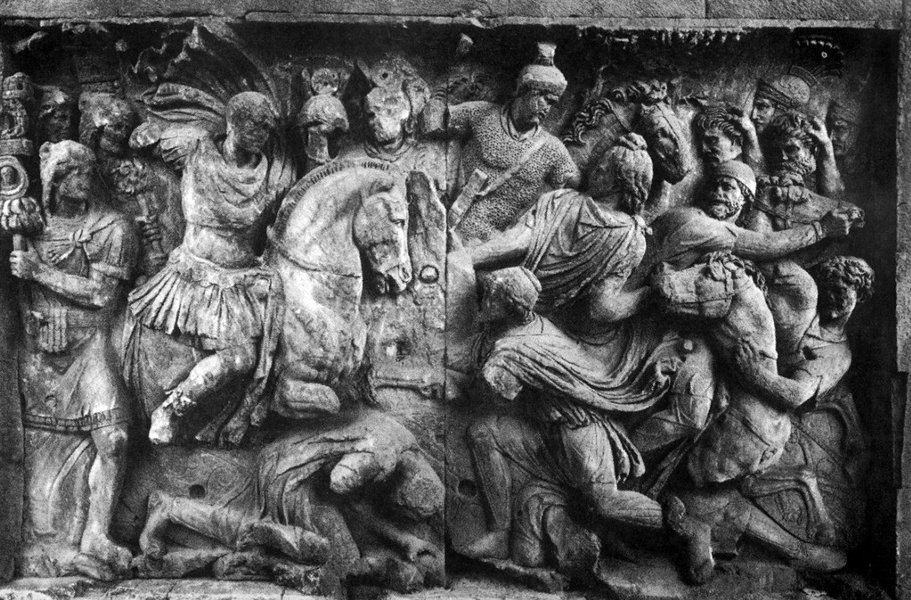 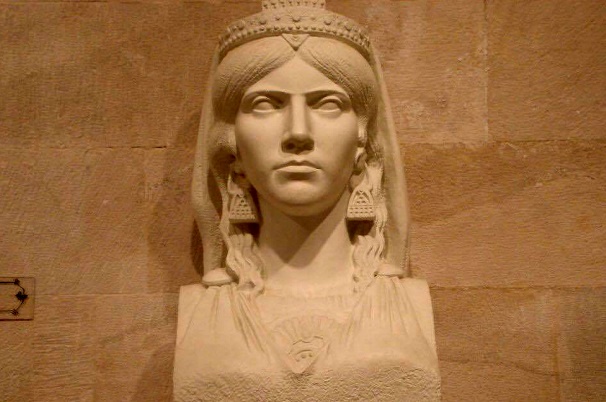 КРАЉИЦА ТЕУТА
ТРАЈАНОВ СТУБ-РАТ ПРОТИВ ДАЧАНА
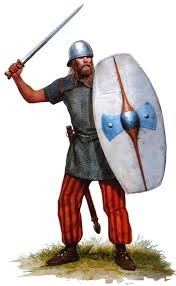 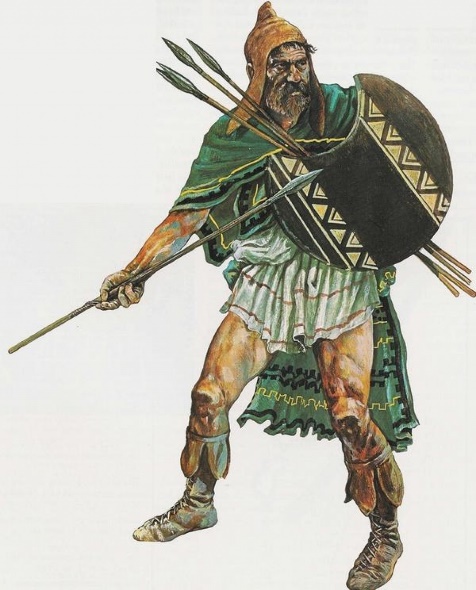 ТРАЧАНСКИ РАТНИК
ИЛИРСКИ РАТНИК
КЕЛТСКИ РАТНИК
АНТИЧКО ДОБА НА ПРОСТОРИМА ДАНАШЊЕ БиХ, СРБИЈЕ, ЦРНЕ ГОРЕ И ХРВАТСКЕ
РИМСКЕ ПРОВИНЦИЈЕ НА БАЛКАНСКОМ ПОЛУОСТРВУ

          Далмација
          Панонија
          Мезија
          Тракија
          Дакија
          Македонија
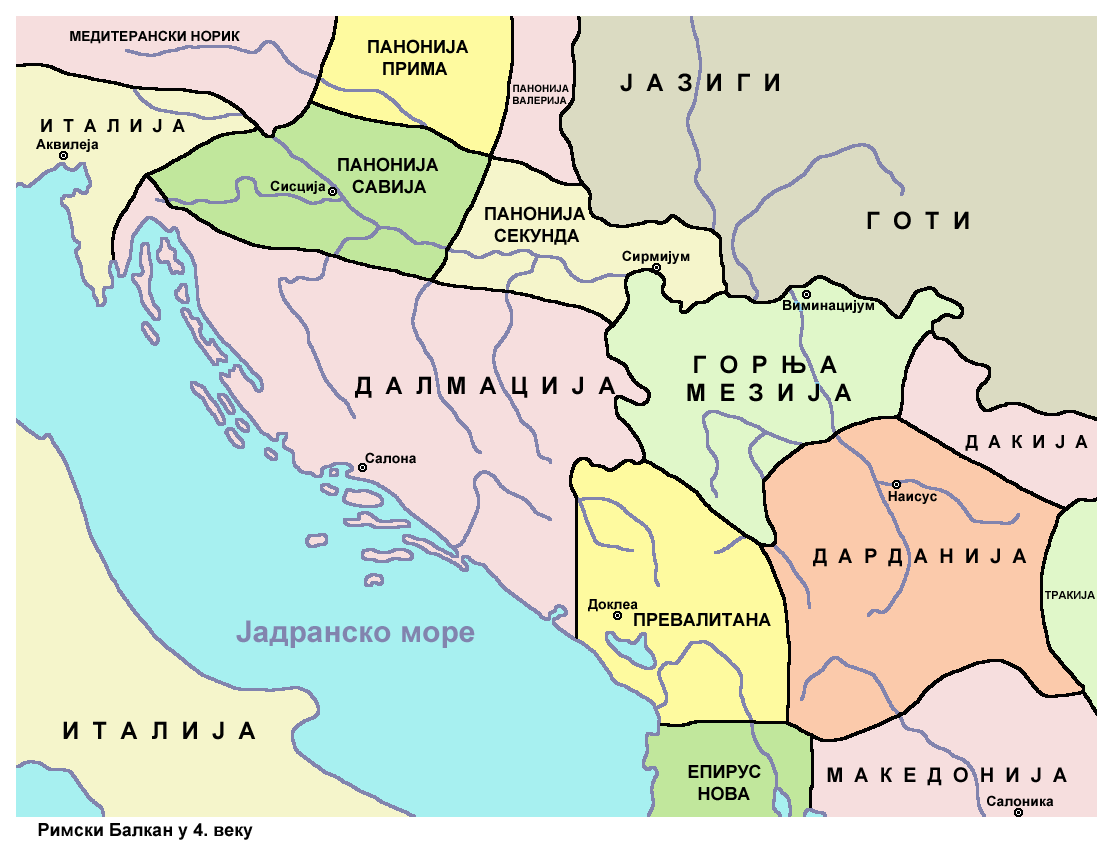 АНТИЧКО ДОБА НА ПРОСТОРИМА ДАНАШЊЕ БиХ, СРБИЈЕ, ЦРНЕ ГОРЕ И ХРВАТСКЕ
РИМСКИ ГРАДОВИ
ЕМОНА
СИСЦИЈА
САЛОНА
НАИСУС
СИНГИДУНУМ
ДОМАВИЈА
КАСТРА
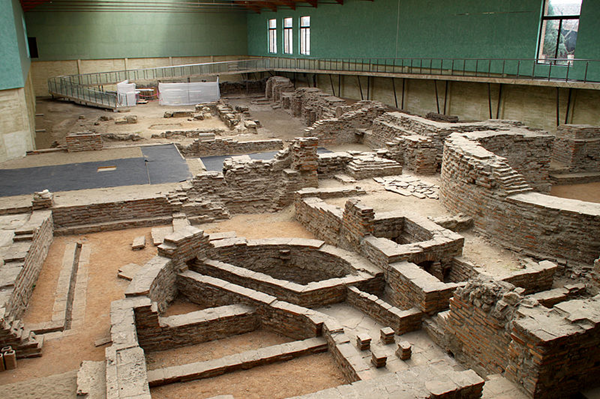 СИРМИЈУМ - ЦАРСКА ПАЛАТА
АНТИЧКО ДОБА НА ПРОСТОРИМА ДАНАШЊЕ БиХ, СРБИЈЕ, ЦРНЕ ГОРЕ И ХРВАТСКЕ
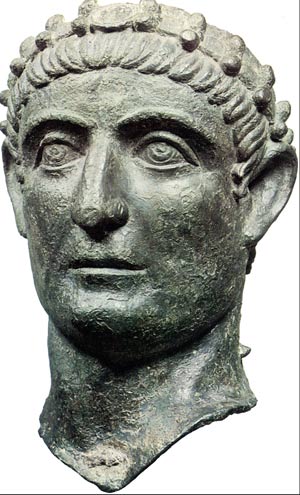 романизација
градови центри романизације
романизовани грађани
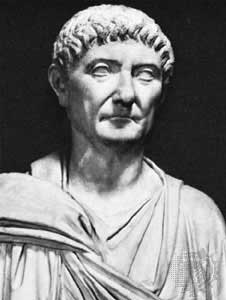 ЦАР КОНСТАНТИН
ЦАР ДИОКЛЕЦИЈАН
АНТИЧКО ДОБА НА ПРОСТОРИМА ДАНАШЊЕ БиХ, СРБИЈЕ, ЦРНЕ ГОРЕ И ХРВАТСКЕ
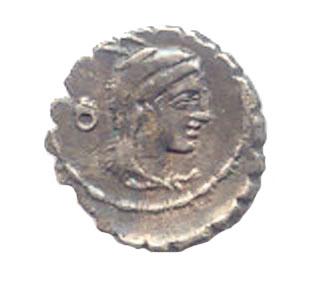 РИМСКИ ОСТАЦИ НА ПРОСТОРИМА БиХ
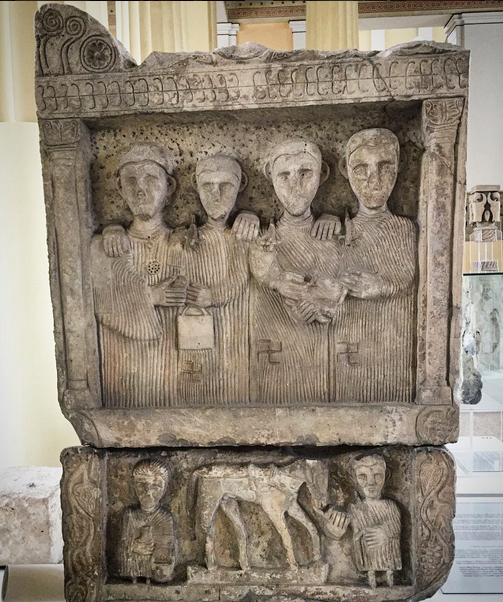 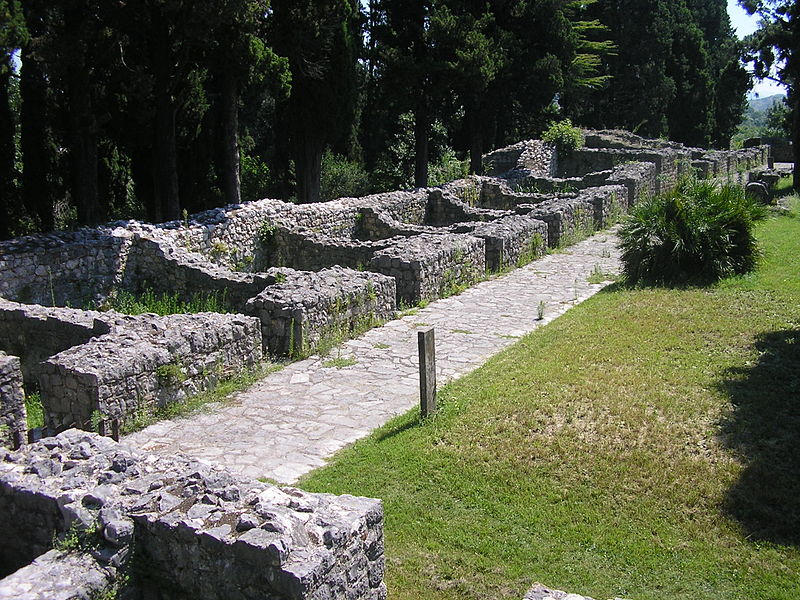 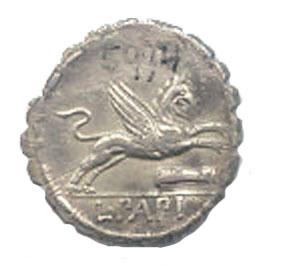 РИМСКИ НОВАЦ
РИМСКИ ОСТАЦИ НАСЕЉА
РИМСКА СТЕЛА
АНТИЧКО ДОБА НА ПРОСТОРИМА ДАНАШЊЕ БиХ, СРБИЈЕ,ЦРНЕ ГОРЕ И ХРВАТСКЕ
Задаци: 
  1. За сваки поднаслов издвој забиљешке у своју свеску  
      уз помоћ уџбеника (стр. 101-104)
  2. За оне који желе више: Покажи на карти гдје 
    се налазе римски градови и како се данас 
    називају!